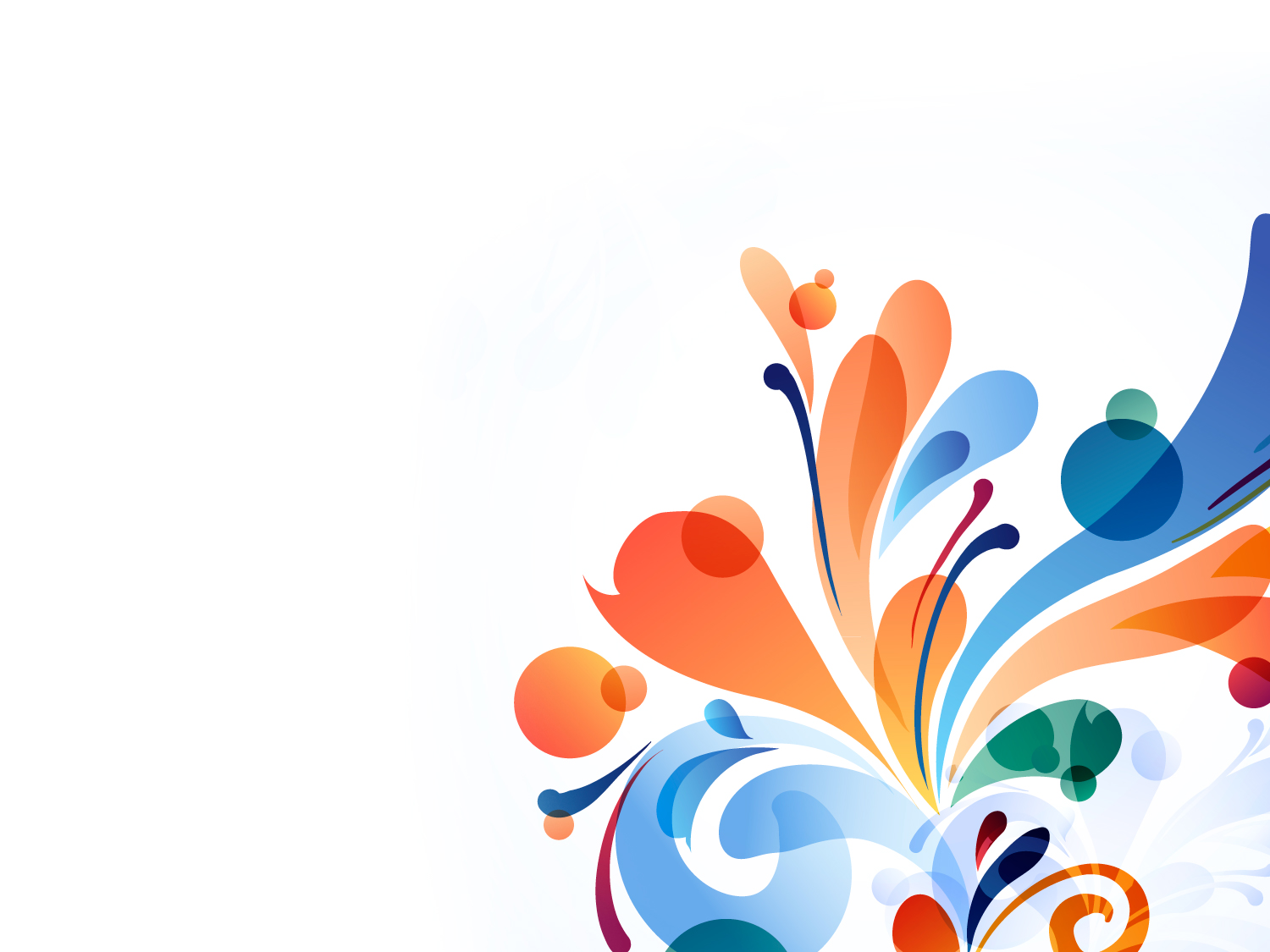 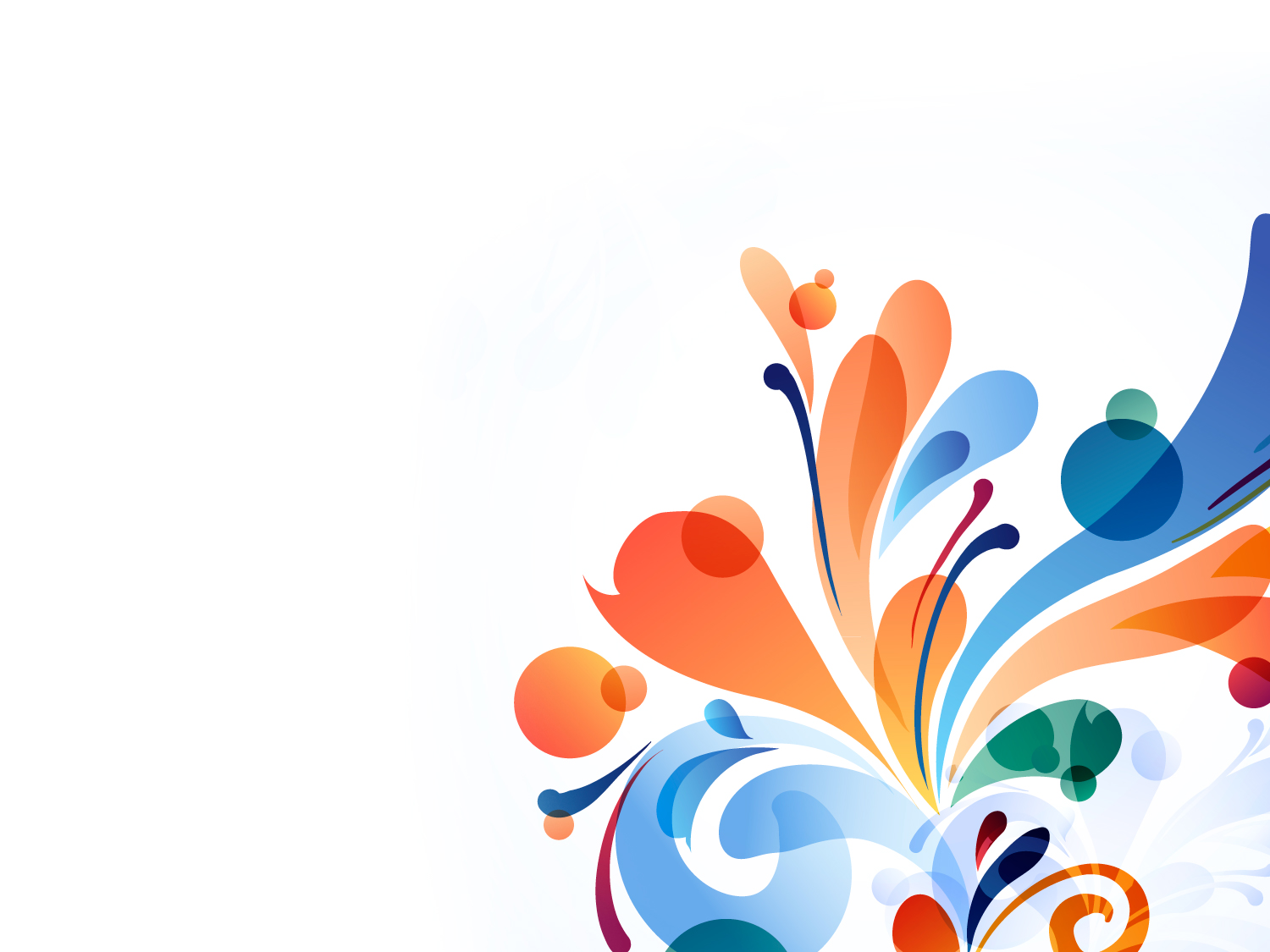 ПРОЕКТЫ 5-Б
Проект «Сладкоежка»Автор: команда «Сладкая жизнь», 5-б класс, 11 лет                         Новикова Виктория,                                Гилева Ксения,                                     Кремер Ева.
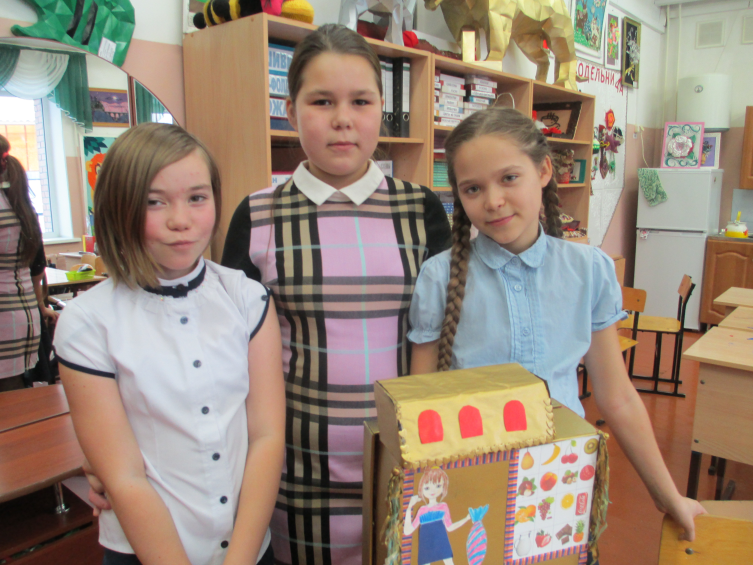 Цель: создать аппарат для изготовления конфетных изделий «Сладкоежка».           Задачи: Оценить свои возможности в изобретательской деятельности.Применить полученные знания на практике и разработать проект от возникновения идеи до реального результата.
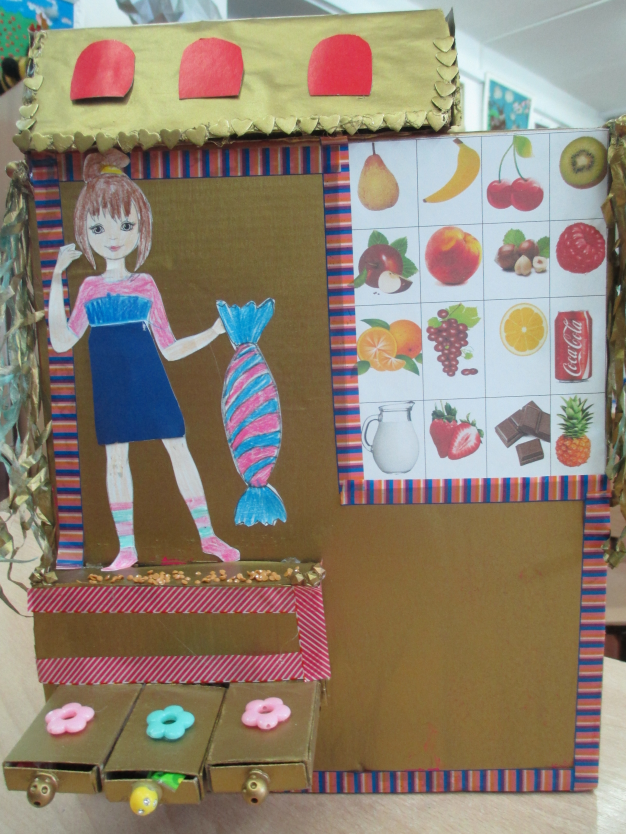 Актуальность : Мечта каждого ребенка кушать каждый день много сладостей. И нашей команде пришла идея о создании такого аппарата который изготавливает конфетные изделия. Этот аппарат может стоять как дома так и в школе. Пусть детские мечты сбываются.
История Шоколадные конфеты стали любимым лакомством для многих людей независимо от их пола или возраста. Они являются символом беззаботного детства. Конфеты часто используют в качестве подарка близким, друзьям и коллегам. Они удивительным образом всегда повышают настроение: скушал конфетку, и все в жизни налаживается словно само собой.Первые конфеты шоколадные появились только в середине XIX века. Их создал брюссельский аптекарь Джон Нойхауз в 1857 году. Все получилось совершенно случайно: во время изобретения лекарства против кашля ему удалось создать то, что в результате носит название шоколадных конфет. В продажу они поступили через сына аптекаря в 1912 году. А вот упаковку для конфет разработала его жена — это были знакомые всем обертки золотого цвета. После этого конфеты пошли нарасхват.
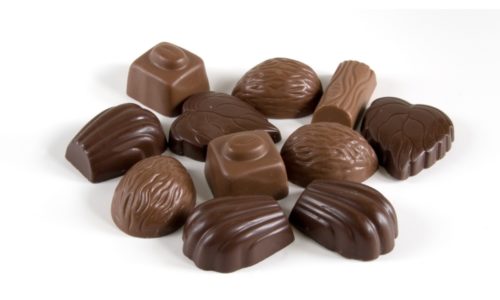 СамооценкаНам понравилось работать потому, что мы узнали много нового о своем любимом лакомстве. С этого момента мы стали дружней. Но особенно нам понравилось работать в каманде!
Проект «Голубая Лагуна»Автор: команда «Дельфины», 5-б класс, 12 летПапикина Ксения,Чуношева Ольга.
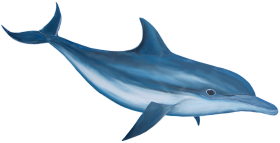 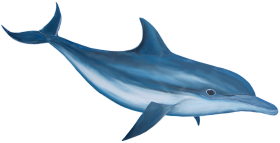 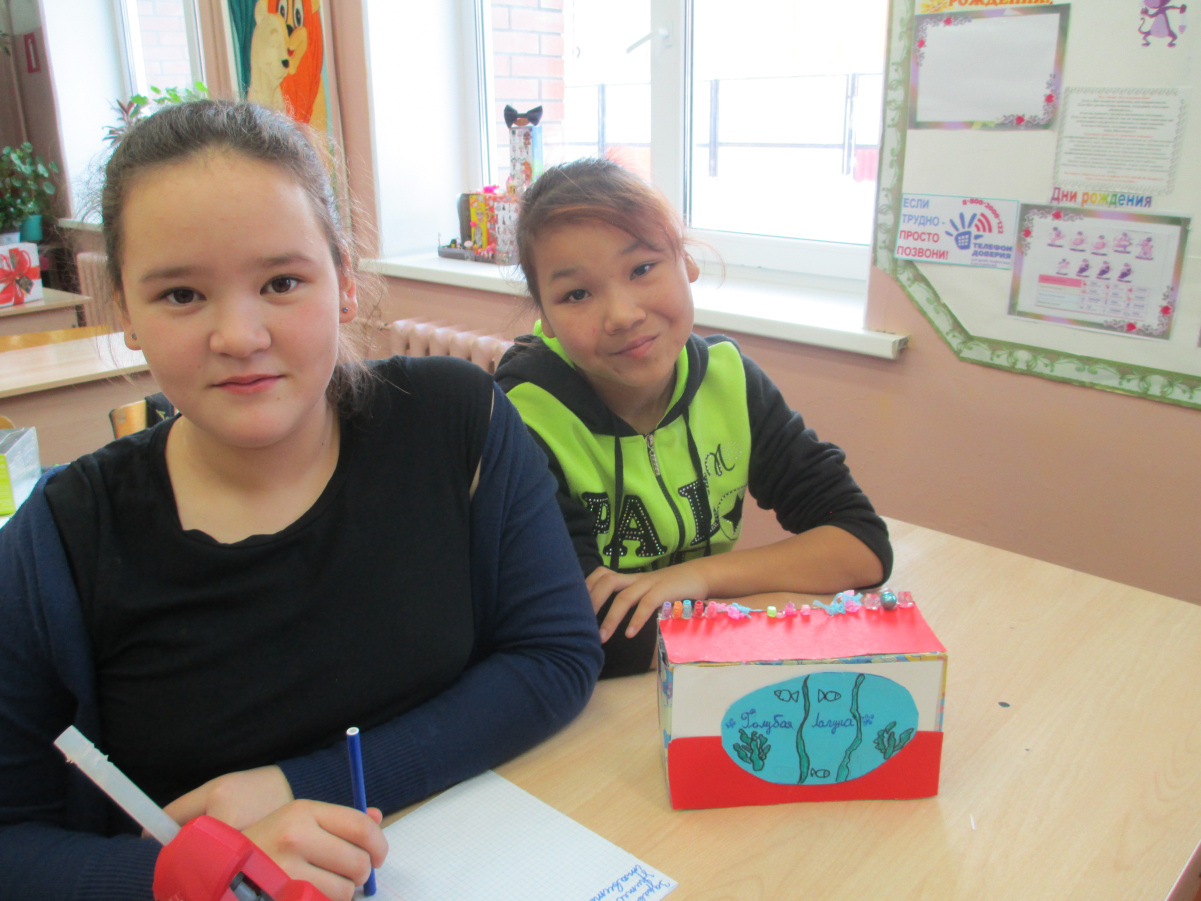 Цель: создать аппарат для бассейна <<Голубая Лагуна>>.           Задачи: Оценить свои возможности в изобретательской деятельности.Применить полученные знания на практике и разработать проект от возникновения идеи до реального результат
Актуальность У нас зима очень длинная а лето короткое и времени не хватает что-бы насладиться купанием потому-что вода в озере холодная. Мы создали этот проект для того что-бы можно было купаться круглый год!!! Наш аппарат
История
Археологические раскопки говорят о том, что еще в Древнем Египте строились бассейны. Правда, использовались они не для купания, а в различных иных целях. Найденные рисунки и надписи свидетельствуют о том, что бассейны сооружались из религиозных соображений: в бассейны запускали считавшихся священными крокодилов. Бассейны возводились с целью увлажнения сурового сухого воздуха, присущего египетскому климату, а также просто как эстетические сооружения.
Бассейны имелись и Древнем Риме, Греции, а также странах Востока. Один из самых старых бассейнов найден на границе нынешних Индии и Пакистана. Возраст этого бассейна более четырех тысячелетий, а размер составляет 12 на 7 метров.
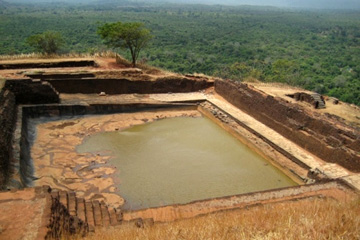 Самоаценка:Нам понравилось создавать что-то необычное. Например как наш аппарат для бассейна. И когда мы станем взрослыми то создадим этот аппарат по настоящему. И он будет доступен в каждой семье.
Проект «Умный шкаф»
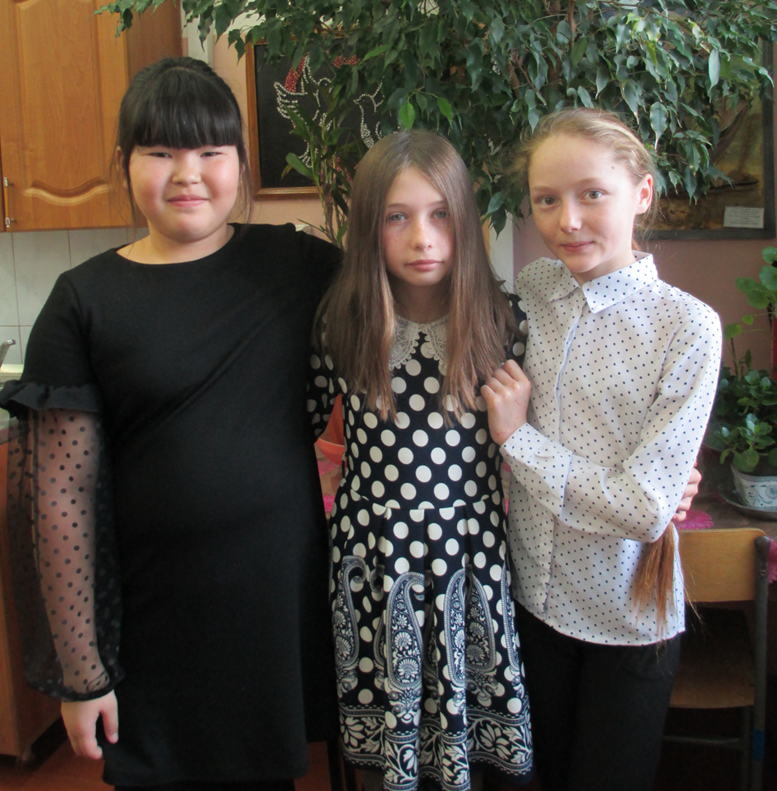 Автор:
 команда «Кошки», 5-б класс, 11 лет Лазарева    Дарья,Комолова  Алёна,
Бедушева  Татьяна
Цель: Создать «Умный шкаф»
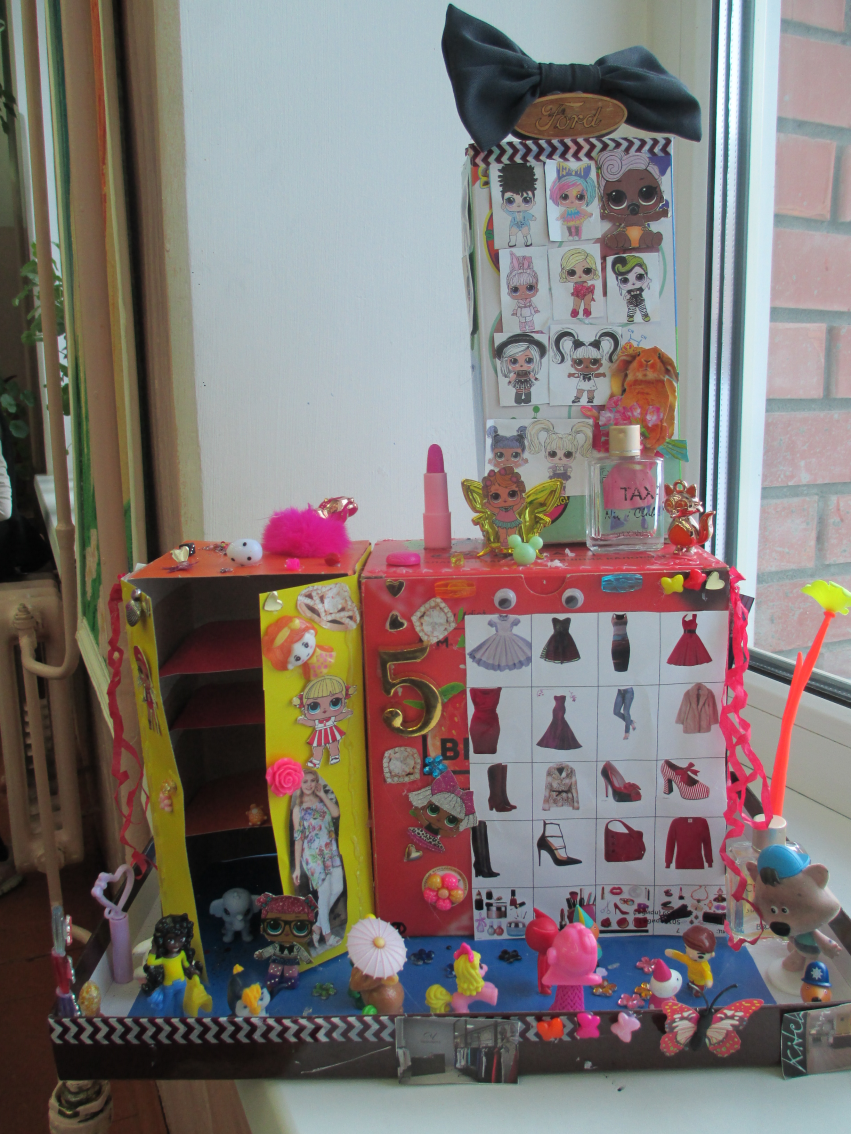 Задачи: Оценить свои возможности в изобретательской деятельности.Применить полученные знания на практике и разработать проект от возникновения идеи до реального результата.
Актуальность         Наша команда «Кошки» придумали автомат «Умный шкаф» . Для того что-бы каждая девушка исполнила свою мечту, быть идеальной как для себя так и для окружающих.
История Интересно, как выглядел первый в мире шкаф и кто его придумал?Считается, что предком первого шкафа был сундук, поставленный вертикально. В таком положении было легче находить и доставать вещи. Позже такой шкаф был оборудован несколькими полочками.В XIII веке шкафы были похожи на небольшие дома - у них была двускатная крыша, карниз и колонны с обеих сторон. Хранить вещи в шкафу было прерогативой богатых людей. Например, в средневековой Франции действовал специальный указ, регламентировавший количество полок в шкафу для посуды.
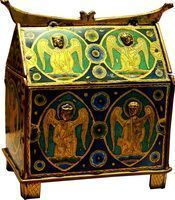